DSC40B:Theoretical Foundations of Data Science II
Lecture 8:   Binary search tree


Instructor: Yusu Wang
(Dynamic) Set operations
Imagine you are maintaining a database indexed by some keys (real values), and you hope to support the following operations: 


Search 
Maximum
Minimum
Successor
Predecessor

Insert
Delete 
Extract-Max
Increase-key
(Dynamic) Set operations
Imagine you are maintaining a database indexed by some keys (real values), and you hope to support the following operations: 


Search 
Maximum
Minimum
Successor
Predecessor

Insert
Delete 
Extract-Max
Increase-key
Static operations!
Dynamic operations!
(Dynamic) Set operations
Imagine you are maintaining a database indexed by some keys (real values), and you hope to support the following operations: 


Search 
Maximum
Minimum
Successor
Predecessor

Insert
Delete 
Extract-Max
Increase-key
First approach: sort the array of keys
(Dynamic) Set operations
Imagine you are maintaining a database indexed by some keys (real values), and you hope to support the following operations: 


Search 
Maximum
Minimum
Successor
Predecessor

Insert
Delete 
Extract-Max
Increase-key
First approach: sort the array of keys
Using a sorted array can handle all static operations efficiently
How to have a good data structure so we can support all these operations efficiently?
(Dynamic) Set operations
Imagine you are maintaining a database indexed by some keys (real values), and you hope to support the following operations: 


Search 
Maximum
Minimum
Successor
Predecessor

Insert
Delete 
Extract-Max
Increase-key
First approach: sort the array of keys
Using a sorted array can handle all static operations efficiently
Static operations!
How to have a good data structure so we can support all these operations efficiently?
Dynamic operations!
Today
Binary search tree 
support all the operations from previous slide 
in time proportional to height of tree

(Review): how to implement key operations, and time complexity
search,  insert (and delete) 

Extension to balanced binary search tree 

Select query:  augmenting data structure 
median, order statistics
Part A:What is binary search tree?
First: Binary tree
A binary tree is a rooted tree
where each node has at most 2 children 

Represented by a linked data structure

Each node contains at least fields:
Key  
Left
Right
Parent
3
2
4
Example
13
6
18
3
7
17
20
13
9
2
4
Create a single node tree in Python
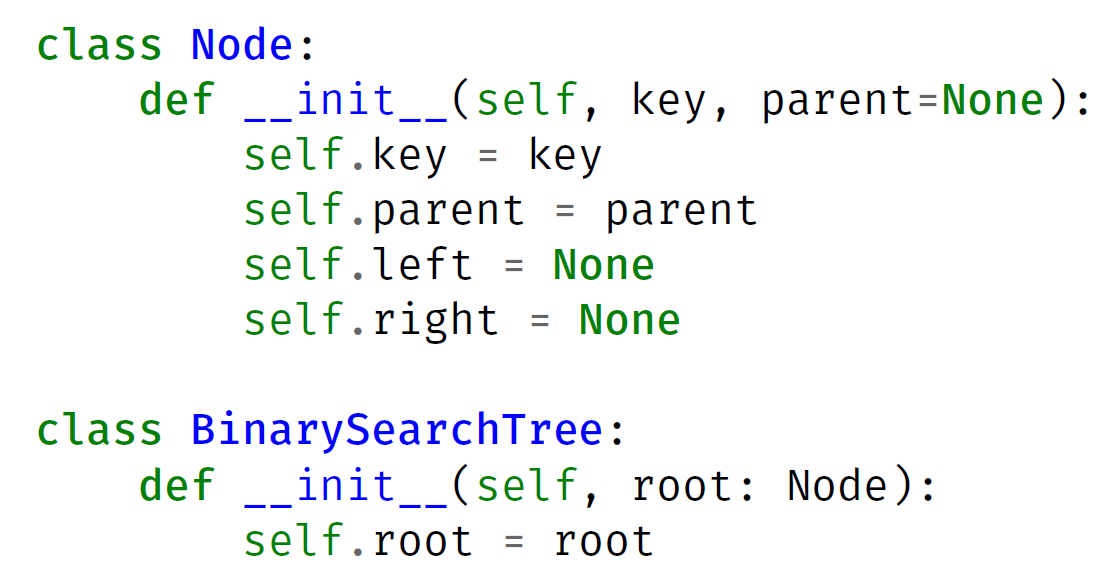 Binary tree
A binary tree is a rooted tree where
each node has at most 2 children 
A node is the root of the tree
if its parent is Nil
A node is a leaf 
if both children are Nil 
Left sub-tree, right sub-tree

A complete binary tree is a binary tree
where each node has two children other than leaves 
and each level (except possibly last level) is filled, and all nodes are as left as possible.
3
2
4
1
5
12
6
Binary search tree (BST)
Example
A valid BST
13
6
18
3
7
17
20
13
9
2
4
Example
?
13
6
18
3
7
19
20
13
9
2
8
Properties
6
3
7
9
2
4
[Speaker Notes: Ask about three nodes, what is the easiest]
Properties
6
3
7
9
2
4
[Speaker Notes: Ask about three nodes, what is the easiest]
Properties
6
3
7
9
2
4
[Speaker Notes: Ask about three nodes, what is the easiest]
Properties
Given the same set of elements
there are many possible BSTs over them 

Minimum? 
Does it have to be a leaf?
6
3
7
9
2
4
[Speaker Notes: Ask about three nodes, what is the easiest]
Properties
6
3
8
9
7
4
[Speaker Notes: Ask about three nodes, what is the easiest]
Part B:Operations in BST
Search operation
6
3
8
9
7
4
Search operation
6
3
8
9
7
4
Tree-search algorithm, recursive version
Tree-search ( x, k)
if x is None:
	return False
if x.key == k
	return x
elif k < x.key
	   return Tree-search( x.left, k )
else:  
		return Tree-search( x.right, k )
6
3
8
9
7
4
Tree-search algorithm, recursive version
Tree-search ( x, k)
if x is None:
	return False
if x.key == k
	return x
elif k < x.key
	   return Tree-search( x.left, k )
else:  
		return Tree-search( x.right, k )
6
3
8
9
7
4
Tree-search algorithm, recursive version
Tree-search ( x, k)
if x is None:
	return False
if x.key == k
	return x
elif k < x.key
	   return Tree-search( x.left, k )
else:  
		return Tree-search( x.right, k )
6
3
8
9
7
4
Tree-search algorithm, recursive version
Tree-search ( x, k)
	if x = Nil or k = x.key
		then return x
   if k < x.key
	   then return Tree-search( x.left, k )
	   else  return Tree-search( x.right, k )
6
3
8
9
7
4
Tree-search algorithm, recursive version
Tree-search ( x, k)
	if x = Nil or k = x.key
		then return x
   if k < x.key
	   then return Tree-search( x.left, k )
	   else  return Tree-search( x.right, k )
6
3
8
9
7
4
Tree-search: Pseudo-code of the iterative version
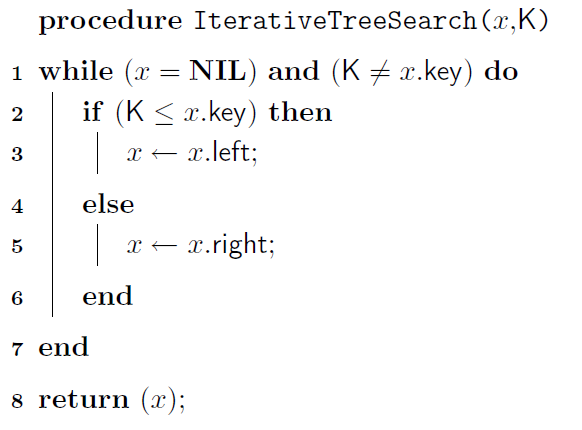 Minimum / Maximum
6
3
8
9
7
4
Minimum / Maximum
6
Tree-minimum(x)
  while x.left is not None
		   x = x.left;
  return x;
3
8
9
7
4
Minimum / Maximum
6
Tree-minimum(x)
  while x.left is not None
		   x = x.left;
  return x;
3
8
9
7
4
Minimum / Maximum
6
Tree-maximum(x)
  while x.right is not None
		   x = x.right;
  return x;
3
8
9
7
4
Tree-insert
Examples
T.root
15
6
Tree-Insert(T.root, 8)
3
7
Tree-Insert(T.root, 6.5)
13
2
4
9
Examples
T.root
15
6
Tree-Insert(T.root, 8)
3
7
Tree-Insert(T.root, 6.5)
13
2
4
Use tree-search !
9
Pseudo-code of Tree-insert
Tree-insert
z is the new node to be inserted

Locate potential parent y of z.
Set up z as appropriate child of y
Tree-insert
Tree Insert Python Code
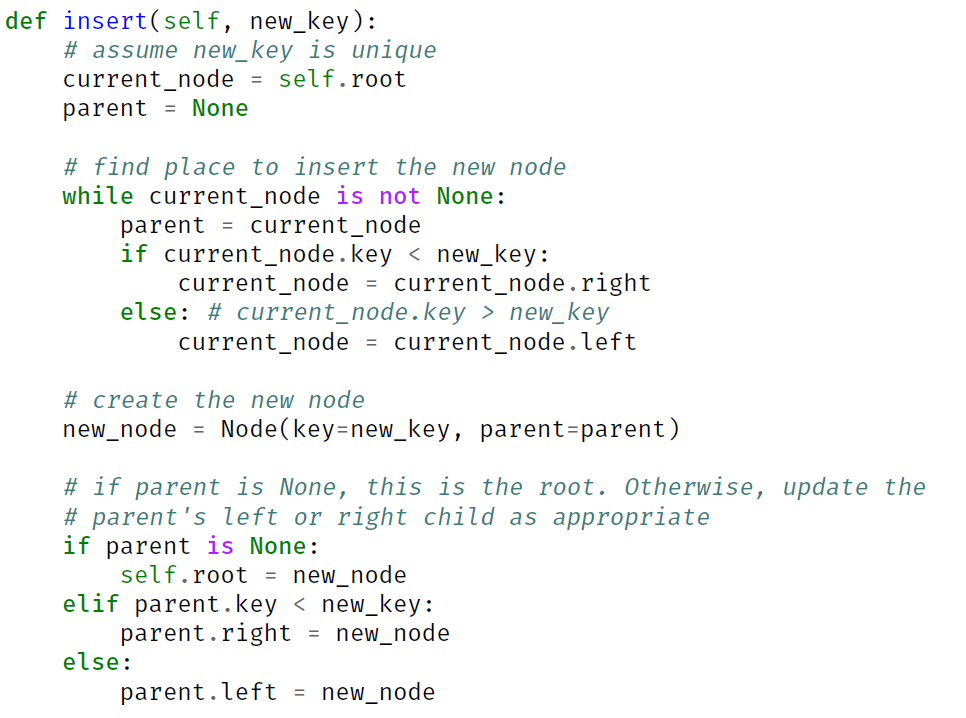 Summary: BST is good for both static and dynamic operations
Time complexity
To have good performance, we want to keep the tree height low!
Summary: BST is good for both static and dynamic operations
Time complexity
Part C:Balanced binary search tree
Good tree
13
6
18
3
7
17
20
13
19
9
6
2
4
Bad Tree
Balanced binary search tree
x
y
y
x
C
left rotation
A
A
B
B
C
Rotation operation
Left rotation or Right rotation to keep tree height low
right rotation
With balanced BST
Time complexity
Part D: Select queriesaugmenting data structure
What if we also want to perform Select operation

BST-Select ( x, k ):   
Given a list of records whose keys are stored in a tree rooted at x, return the node whose key has rank k. 

We can use QuickSelect to do this in linear time.. Why are we not satisfied?
What if we also want to perform Select operation

BST-Select ( x, k ):   
Given a list of records whose keys are stored in a tree rooted at x, return the node whose key has rank k. 

We can use QuickSelect to do this in linear time.. Why are we not satisfied? 
What if we have to do it many times? 
Sort it first
What if we also want to perform Select operation

BST-Select ( x, k ):   
Given a list of records whose keys are stored in a tree rooted at x, return the node whose key has rank k. 

We can use QuickSelect to do this in linear time.. Why are we not satisfied? 
What if we have to do it many times? 
Sort it first
But what if we also have dynamic changes? 
Need a data structure that can support Select under dynamic changes
BST
13
6
18
3
7
17
20
13
19
9
6
2
4
How to perform Select operation over BST? 

BST-Select ( x, k ):   
Given a list of records whose keys are stored in a tree rooted at x, return the node whose key has rank k. 

We can do linear search to find it. But can we do better? 

Goal: 
Augment the binary search tree data structure so as to support Select ( x, k ) efficiently
In particular,
BST-Select ( x, k ) 
Goal: 
Augment the binary search tree data structure so as to support BST-Select ( x, k ) efficiently

Ordinary binary search tree T
O(h) time for BST-Select(T.root, k) where h is height of tree T
Using balanced search tree)
O(lg n) time for BST-Select(T.root, k)
How do we augment a BST T?
An example
M
9
C
5
A
1
F
3
D
1
H
1
P
3
T
2
Q
1
How do we augment a BST T?
How to set up size information ?
M
9
C
5
A
1
F
3
D
1
H
1
P
3
T
2
Q
1
How to setup size information?
Postorder traversal
of the tree !
How to setup size information?
How to perform select with aug-BST?
Select element 
with rank 3?
M
9
C
5
A
1
F
3
D
1
H
1
P
3
T
2
Q
1
Select element 
with rank 7?
Select element 
with rank 6?
Are we done?
Summary
Simple example of augmenting data structures
In general, the augmented information can be quite complicated
Can be a separate data structure! 
Need to consider how to maintain such information under dynamic changes
FIN